Chap. 13 – La communication commerciale
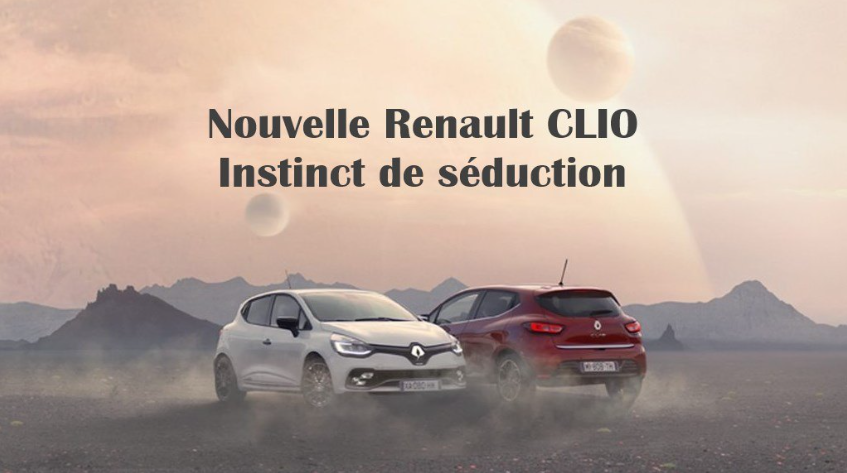 La communication commerciale regroupe l’ensemble des actions de communication publicitaires destinées à favoriser les ventes d’une entreprise ou la fidélisation des clients. 

Ces actions peuvent également cibler les prescripteurs, influenceurs ou distributeurs pour leur faire connaitre les produits ou services.
Chap. 13 – La communication commerciale1. Concevoir une action commerciale
Bien communiquer, c’est envoyer le bon message, à la bonne personne, au bon moment, au bon endroit, sur le bon support. Pour y parvenir, il faut mettre en œuvre une démarche rationnelle que nous décomposons en neuf étapes.
1. Concevoir une action commerciale
1. concevoir une action commerciale
1. Concevoir une action commerciale
1. Concevoir une action commerciale
1. Concevoir une action commerciale